HLT & AI

                 

Arjan van Hessen
Universiteit Twente
Universiteit Utrecht
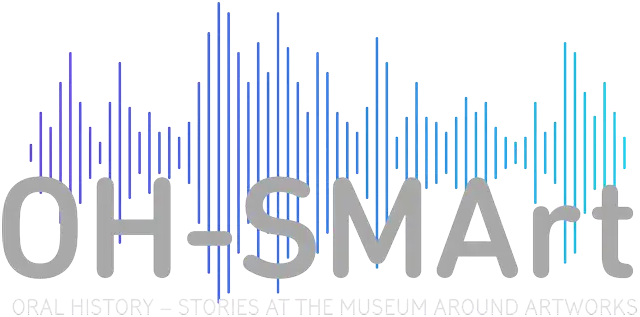 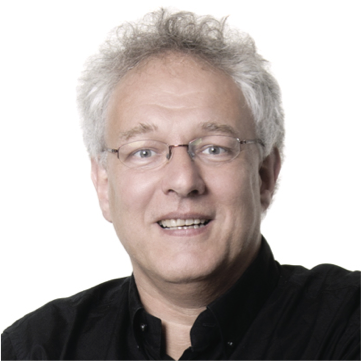 Global overview of how ASR works
Development of asr
Development of ASR (last 15 years)
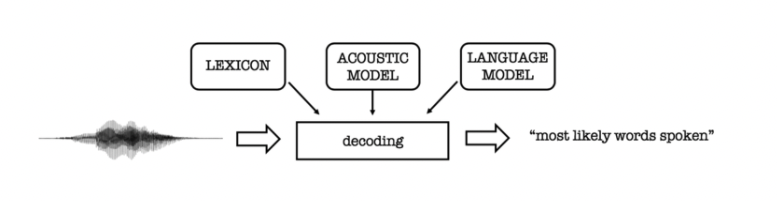 Lexicon Model
The lexicon model describes how words are pronounced phonetically. You usually need a custom phoneme set for each language, handcrafted by expert phoneticians.
Language Model
The language model (LM) models the statistics of language. It learns which sequences of words are most likely to be spoken, and its job is to predict which words will follow on from the current words and with what probability.
Acoustic Model
The acoustic model (AM), models the acoustic patterns of speech. The job of the acoustic model is to predict which sound or phoneme is being spoken at each speech segment from the forced aligned data. The acoustic model is usually of an HMM or GMM variant.
Development of ASR (last 15 years)
American-English
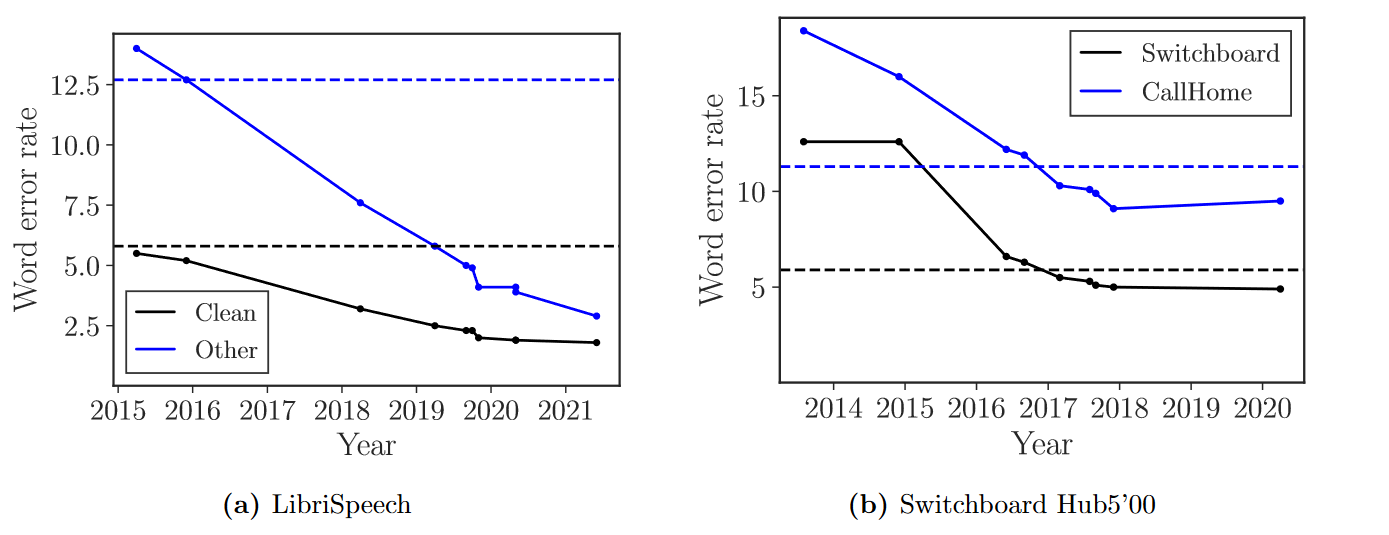 But… in September 2022 a new, very good working and open-source  ASR-tool appeared.
Final ASR engine?
Works ± on the human level
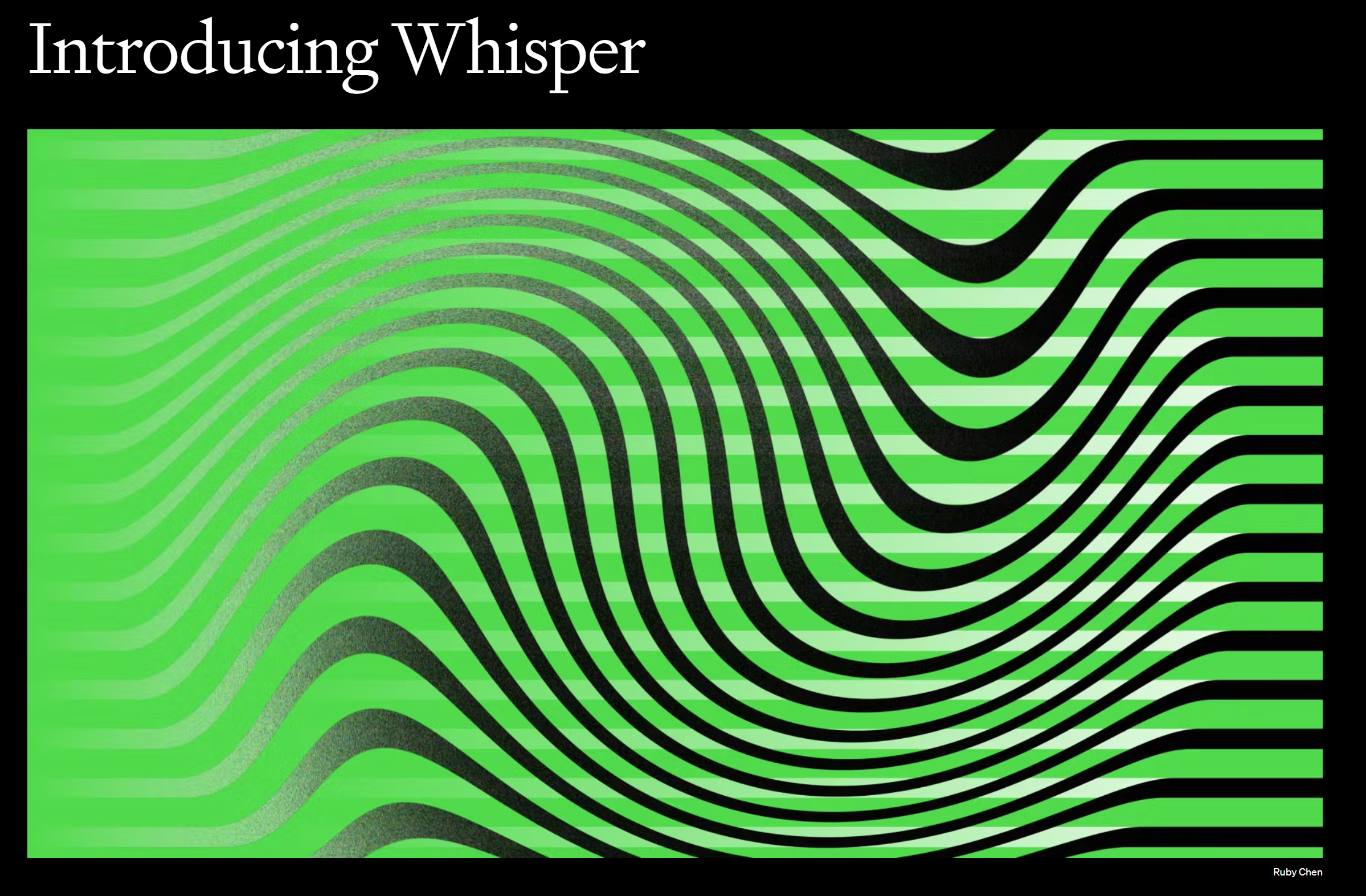 September 2022
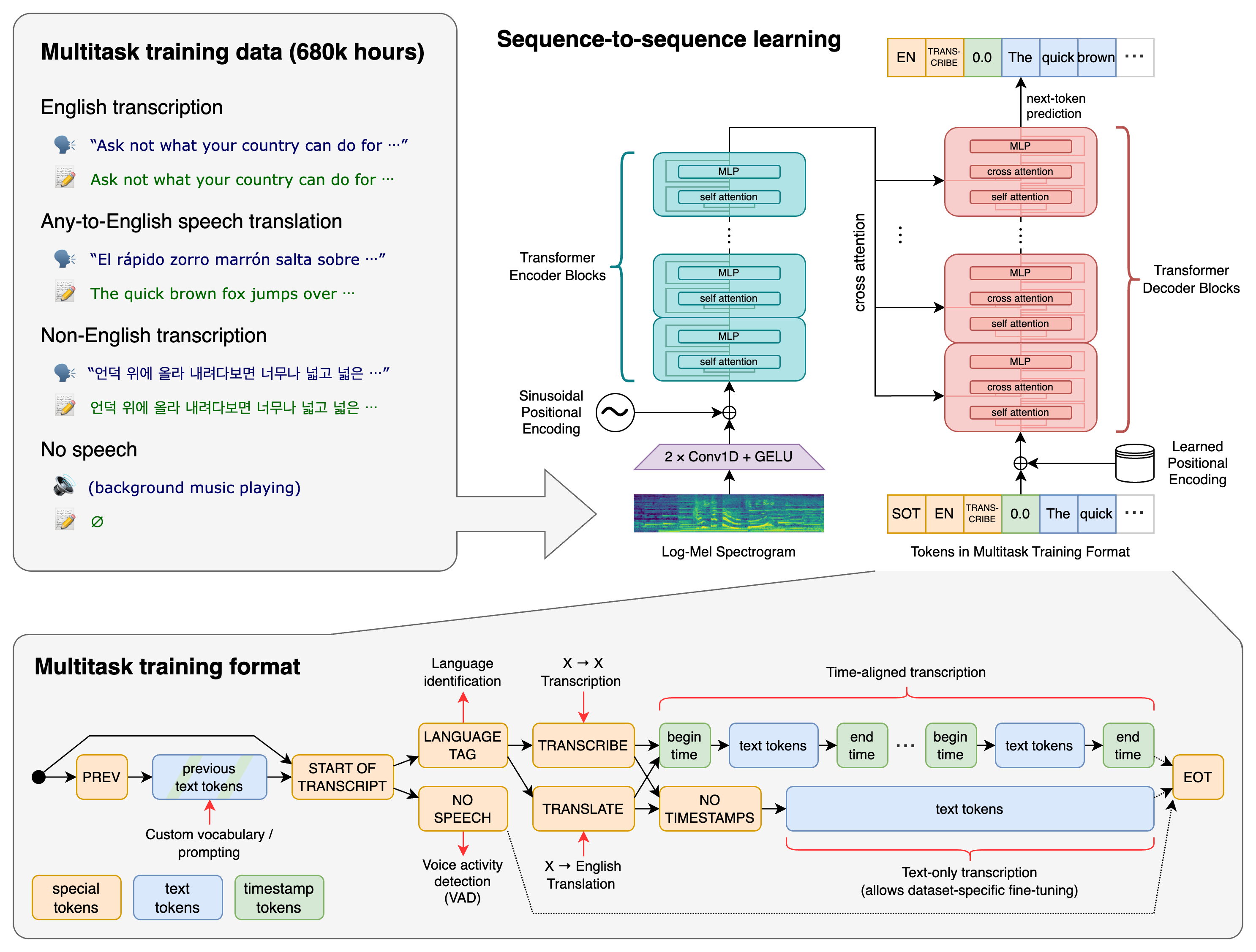 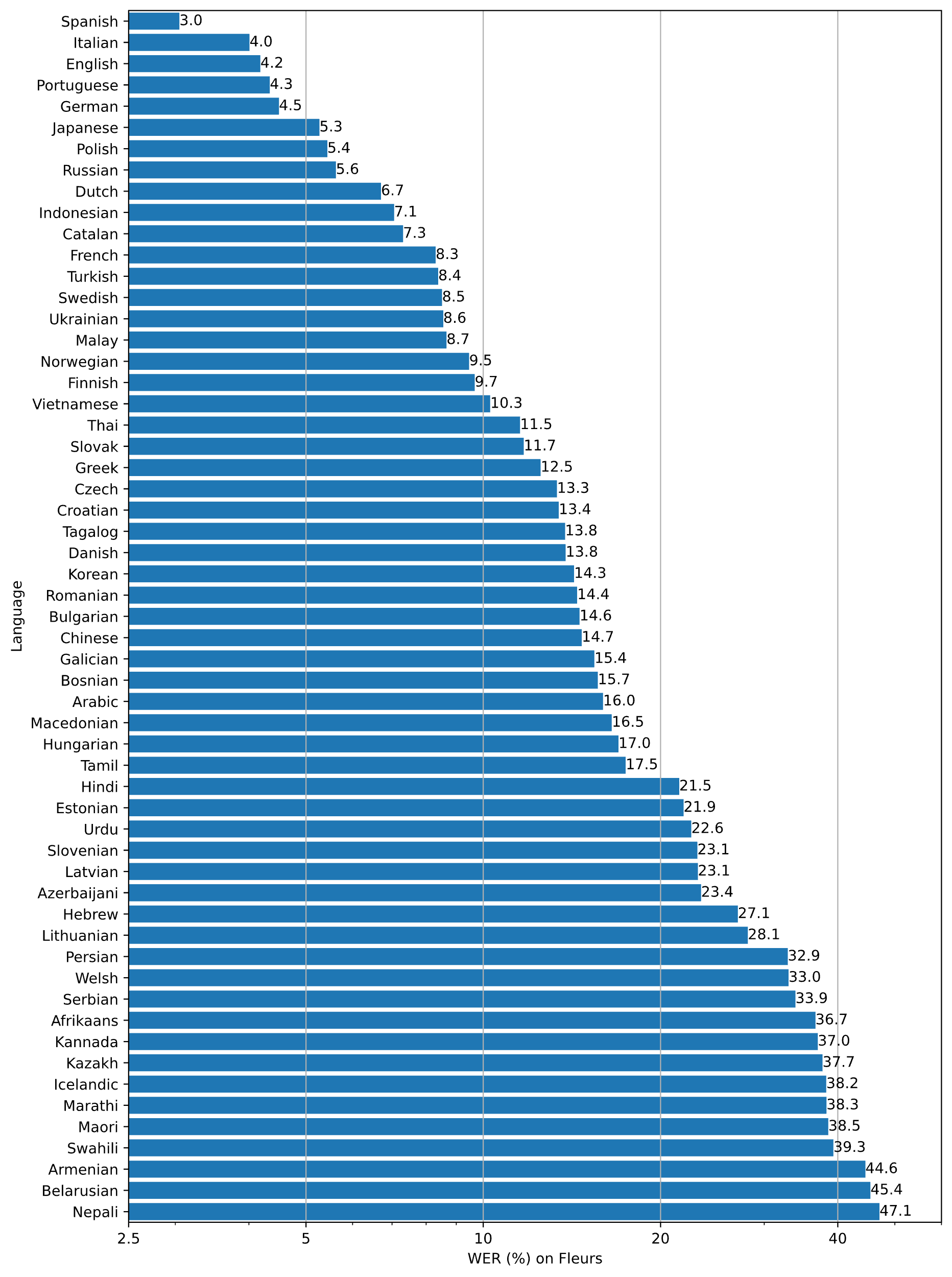 How does Whisper  works?
How does Whisper works?
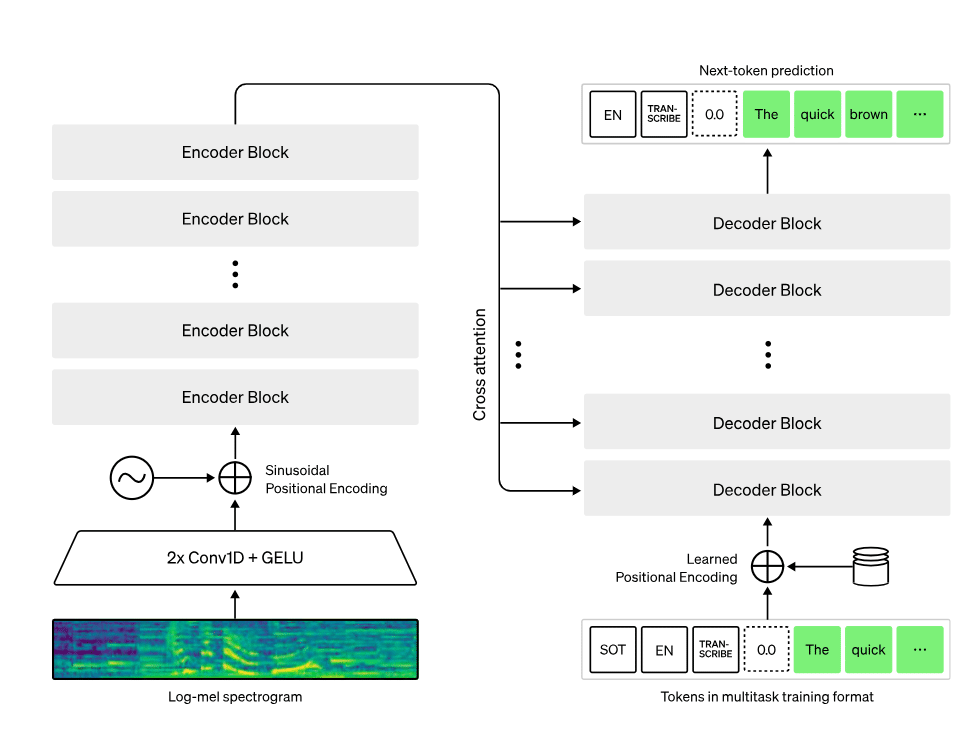 Whisper is a state-of-the-art automatic speech recognition (ASR) system that has been trained on an extensive and varied dataset of 680,000 hours of multilingual and multitask supervised data obtained from the internet. 

The research indicates that utilizing such a vast and diverse collection leads to enhanced resilience against accents, ambient noise disturbances as well as technical jargon.
Additionally, it facilitates transcription in several languages while also allowing for translation into English from those tongues. 

We are releasing our models along with inference code under open-source licensing terms so they can serve as building blocks towards creating practical applications or furthering investigations pertaining to robust speech processing techniques.
However, with Whisper OpenAI, you can convert speech to text efficiently and accurately and leave more time for productive work. 

With the growing importance of voice-enabled devices, Whisper OpenAI is a must-have tool for anyone who wants to get ahead in the field of speech recognition.
Can be used:
On your own device 
On a fast computer in your department
As a service in the cloud (for example SURF)
As a paid service by for example Open AI
Installing Whisper
Install Whisper(X)
Install first
Python (3.8 – 3.10) I have used 3.9.9 (AvH)
PyTorch (1.10.1 or 2.0)
ffmpeg
Then
Whisper: pip3 install git+https://github.com/openai/whisper.git 
Whisperx: pip3 install git+https://github.com/m-bain/whisperx.git
Install Whisper
Everything with one script
See this video
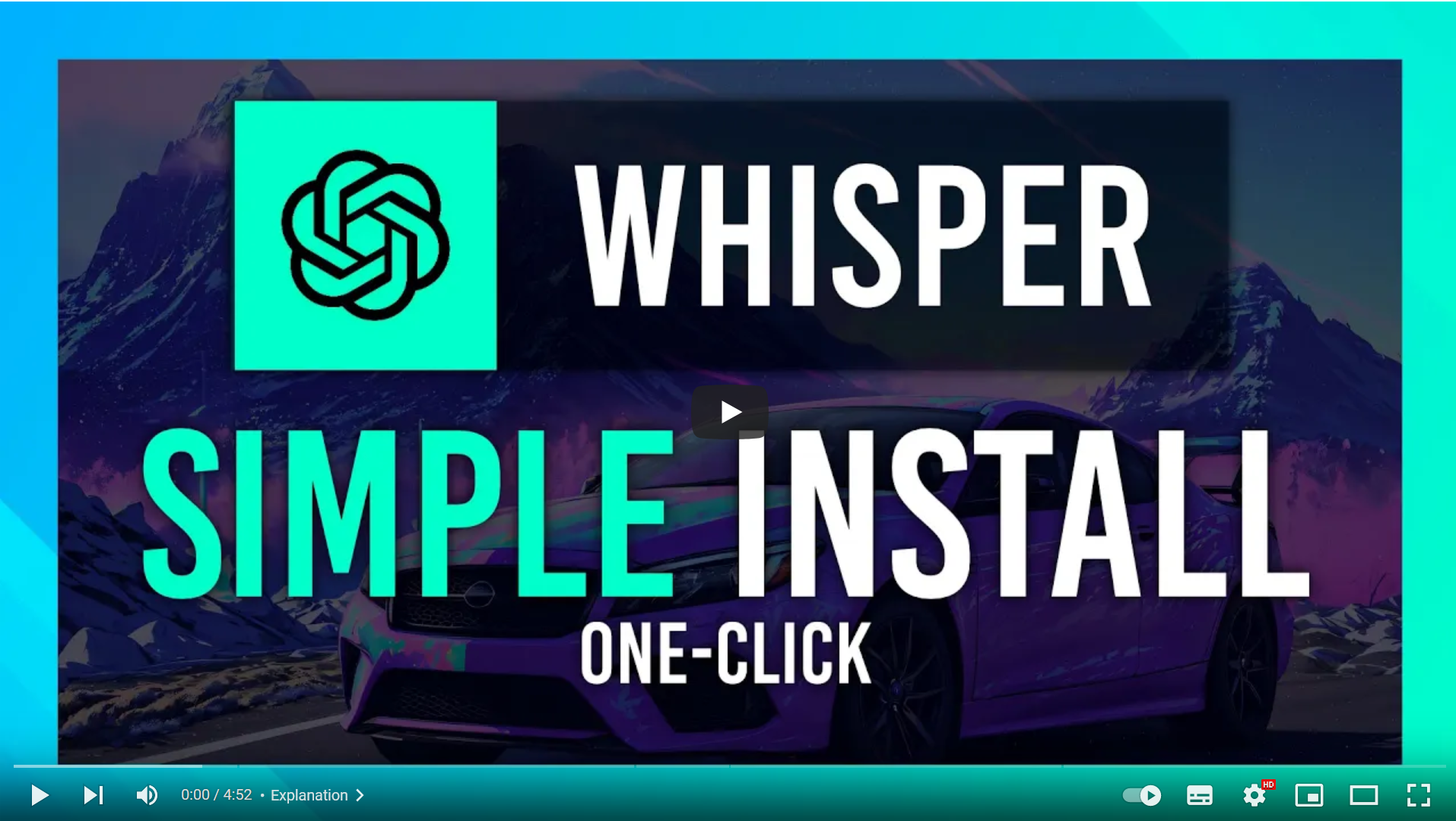 OR…
Type: 
iex (irm whisper.tc.ht)
Models
Standalone software
Using Whisper
Using Whisper
Whisper tools
WhisperX: Time-Accurate Speech Transcription of Long-Form Audio
MacWhisper (V10.4): a MacOS tool for ASR with whisper
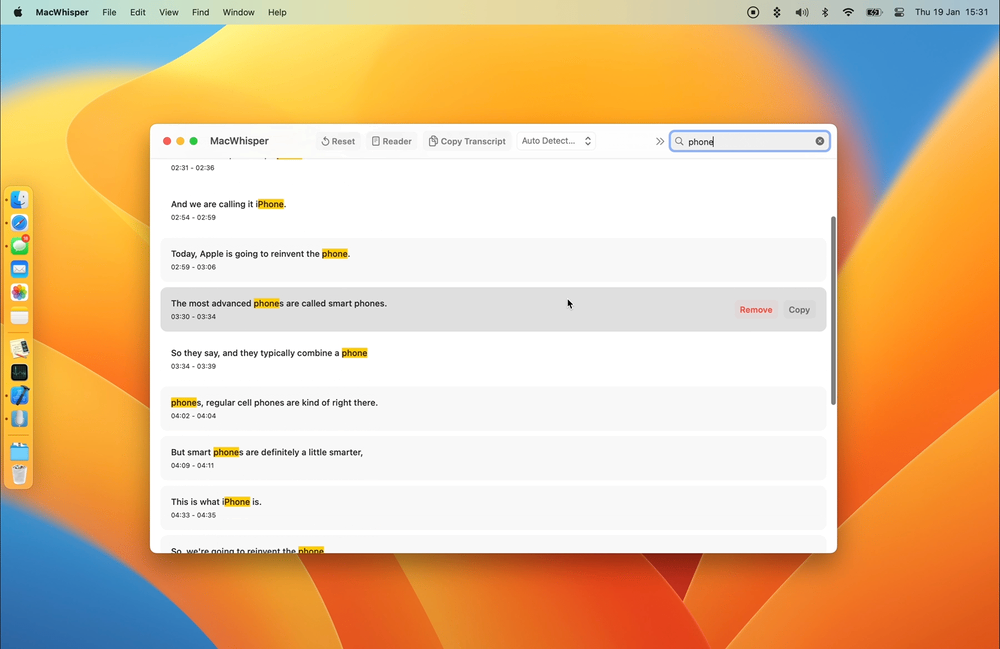 SubtitleEdit V3.6.11+
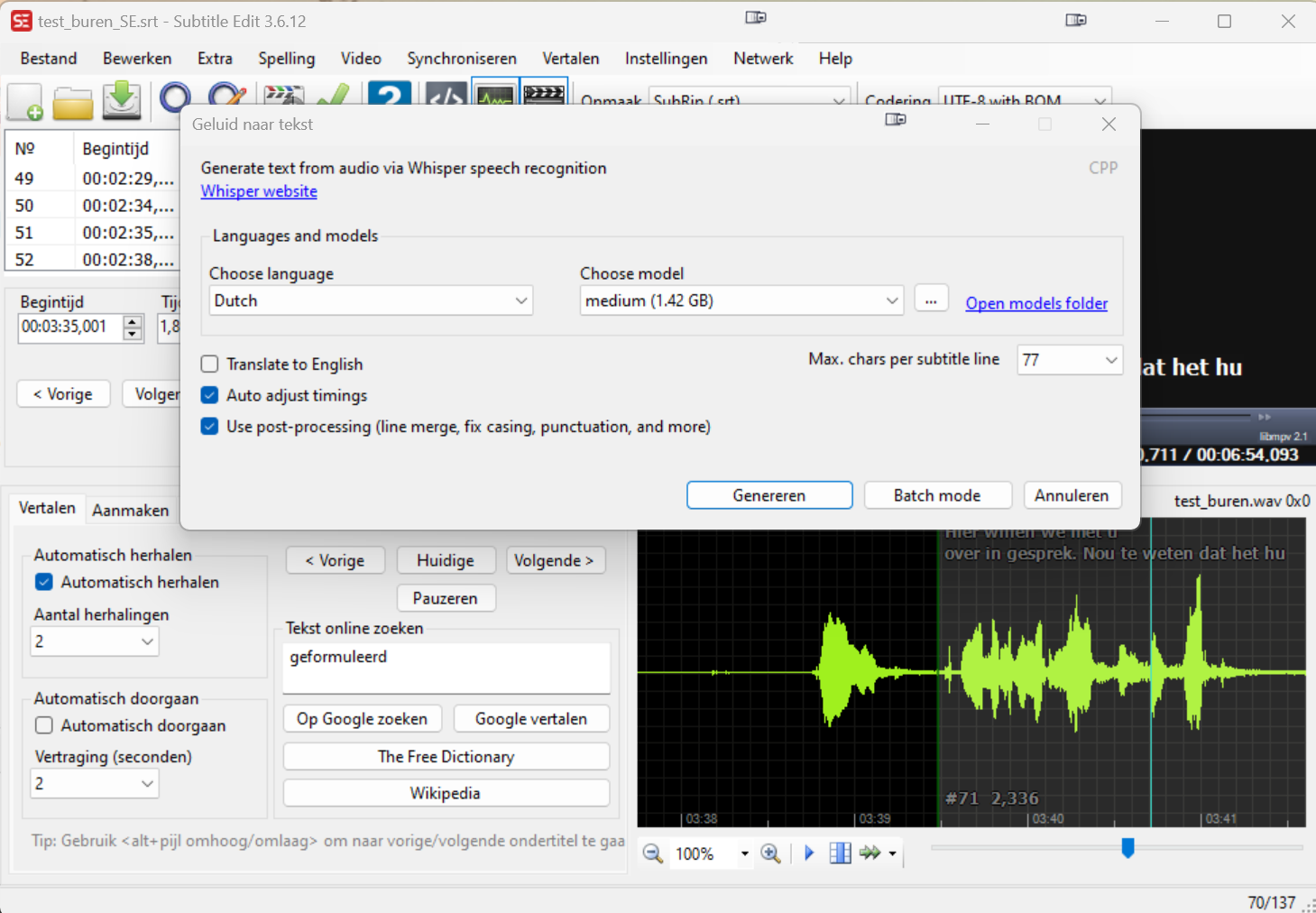 aTrain
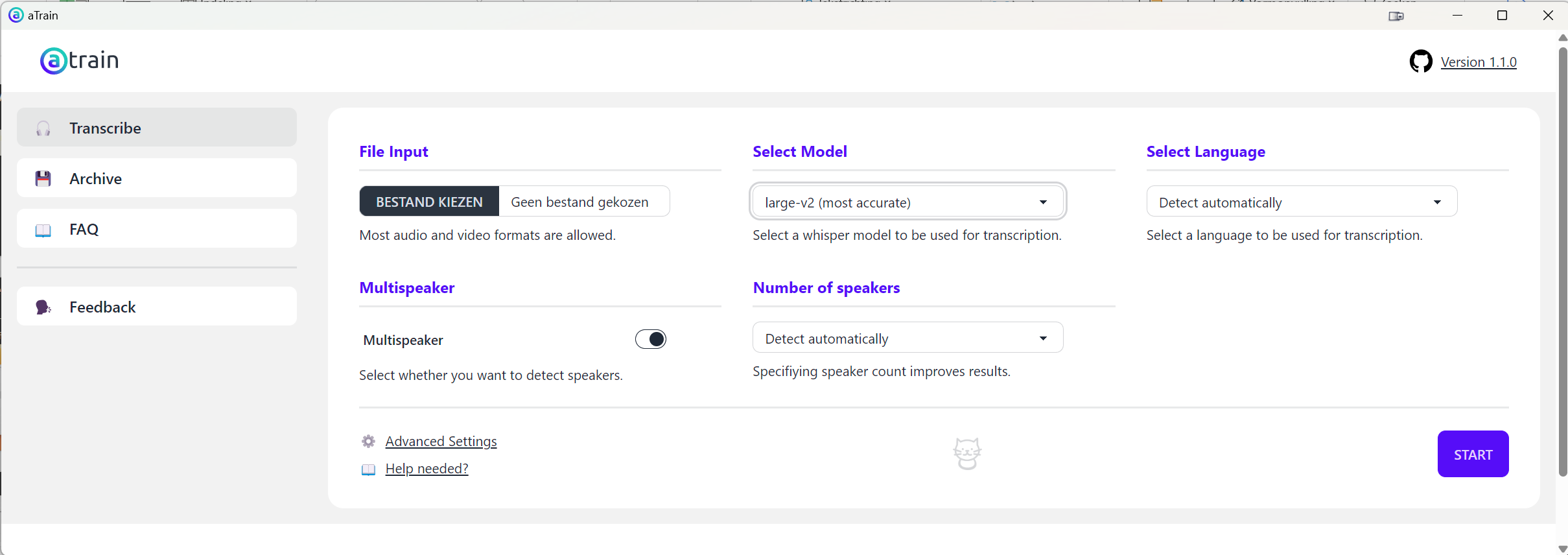 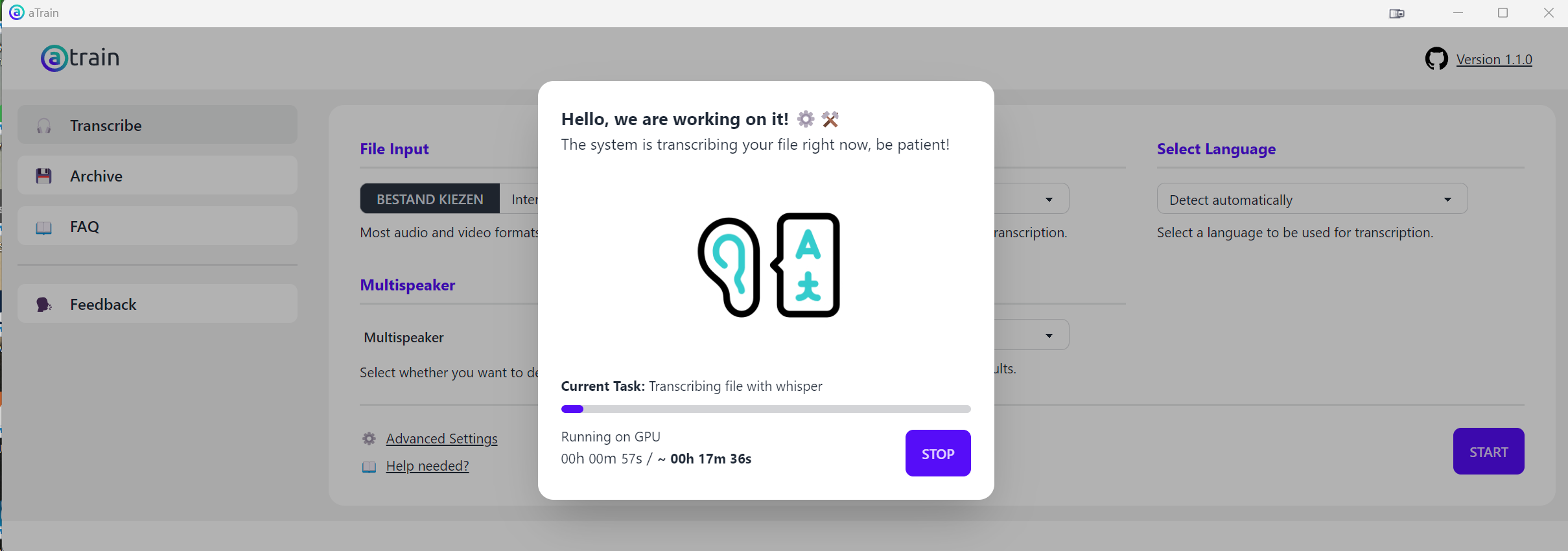 aTrain
aTrain is a software package from the University of Graz. It can be downloaded via:https://apps.microsoft.com/detail/atrain/9N15Q44SZNS2
It is large but (nearly) up-to-date.
GoldWave v7.00+
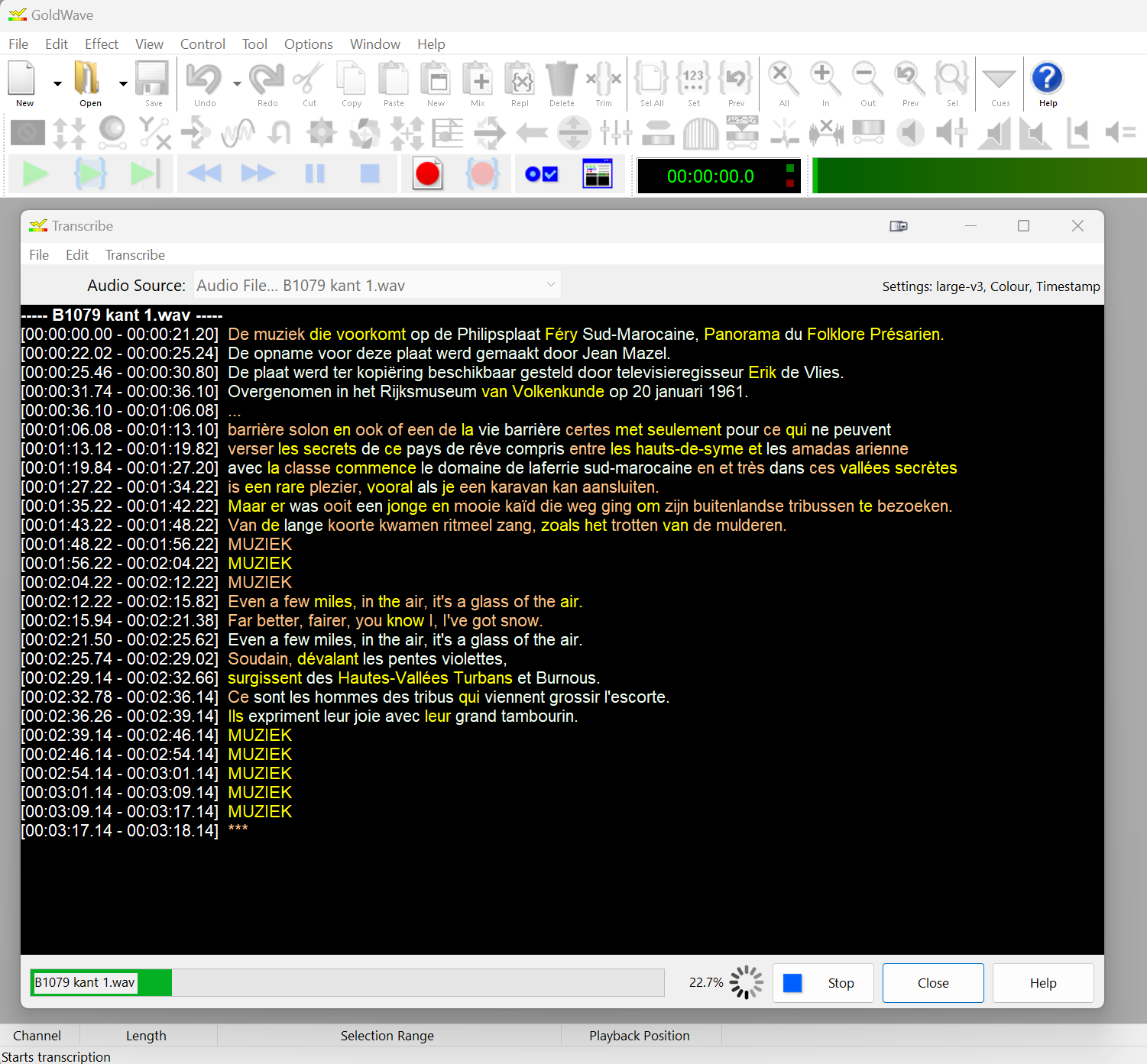 GoldWave runs the transcriptions (very) slow but has some very nice features.

For example: 
it detects language changes in the file and adjusts the output accordingly.
Multiple files in Batch
WhisperBatch
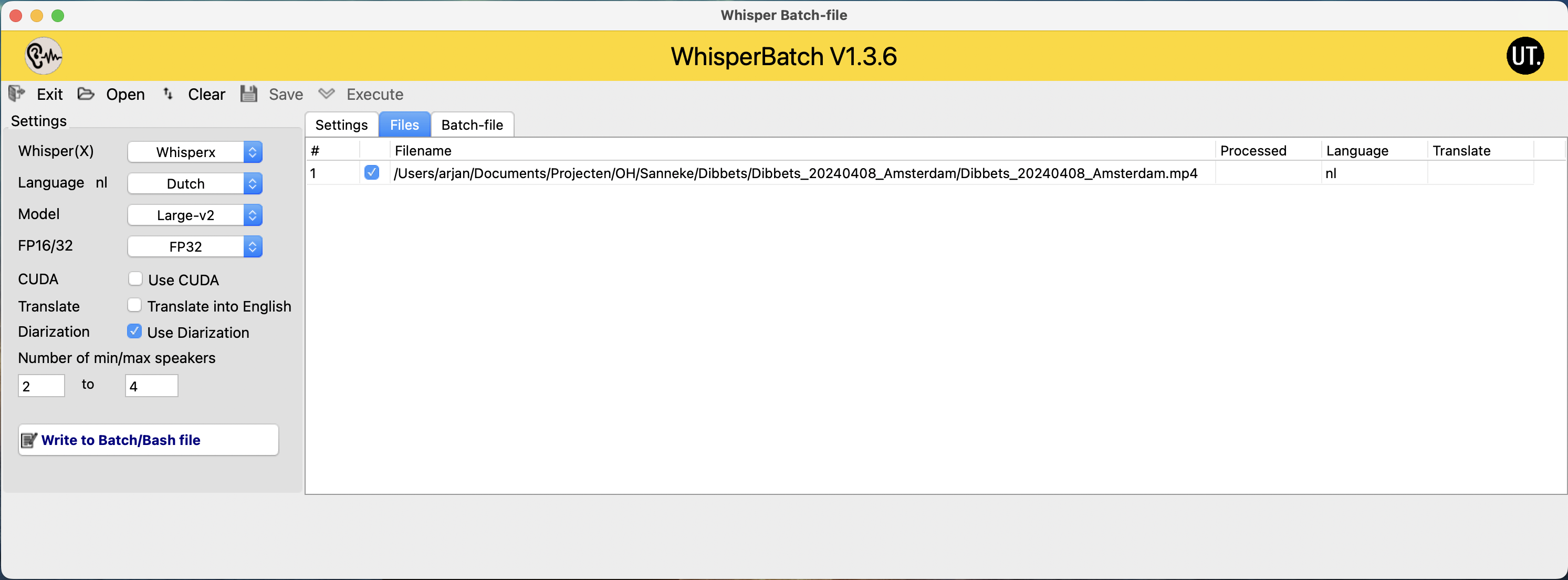 Reading
Studying
Disclosing
More…
After the recognition(s)
Reading and Listening
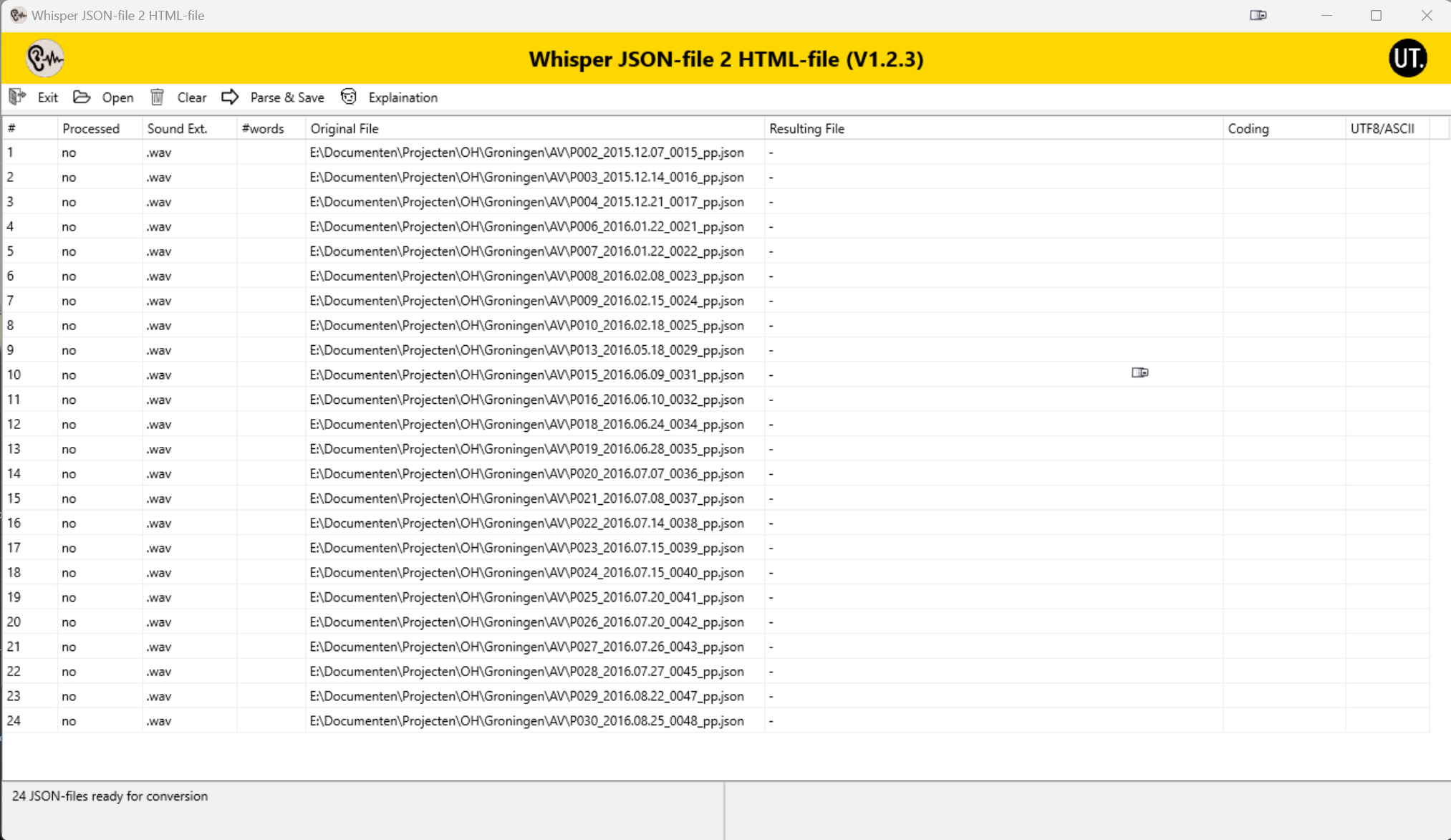 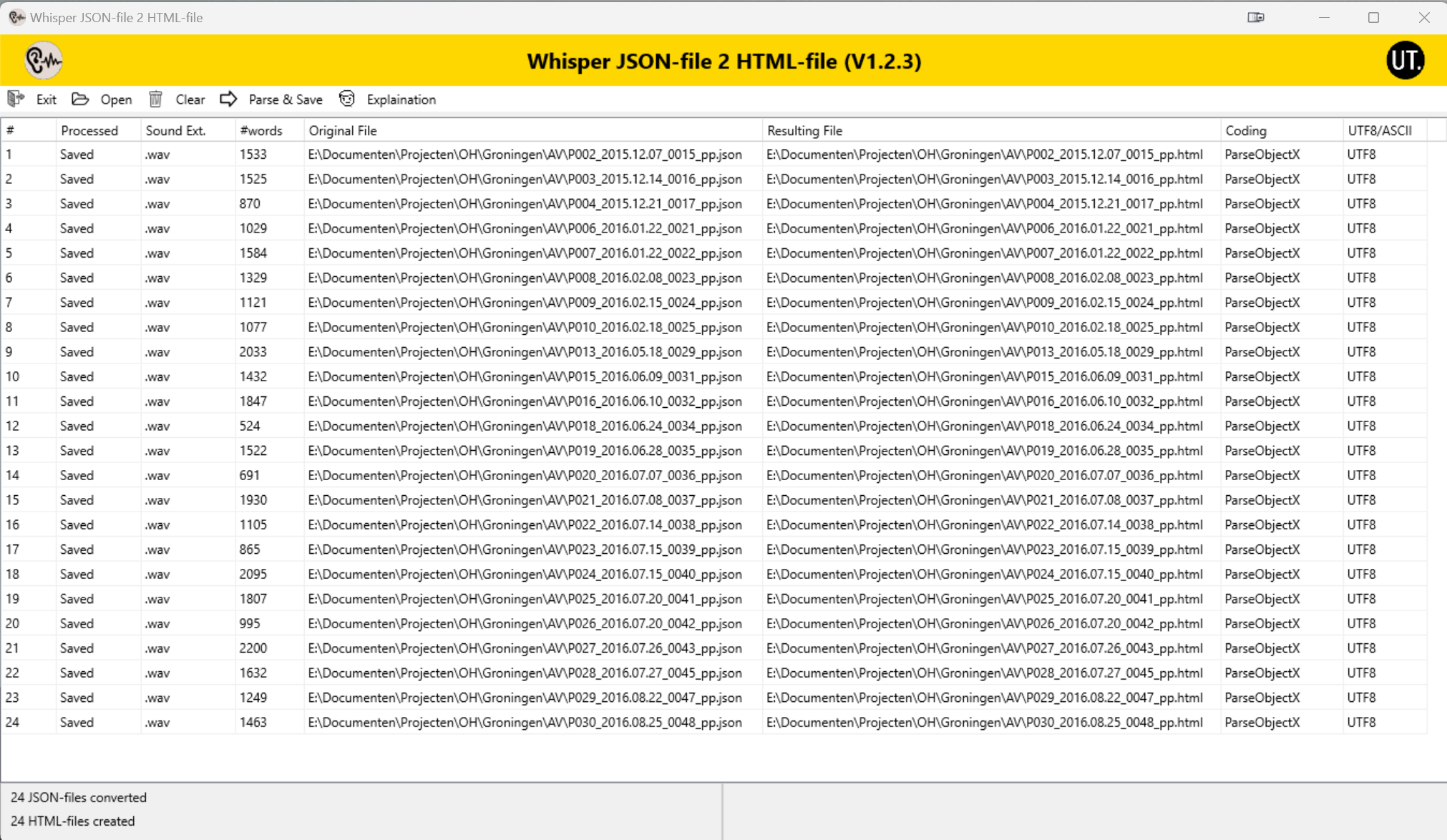 Reading and Listening
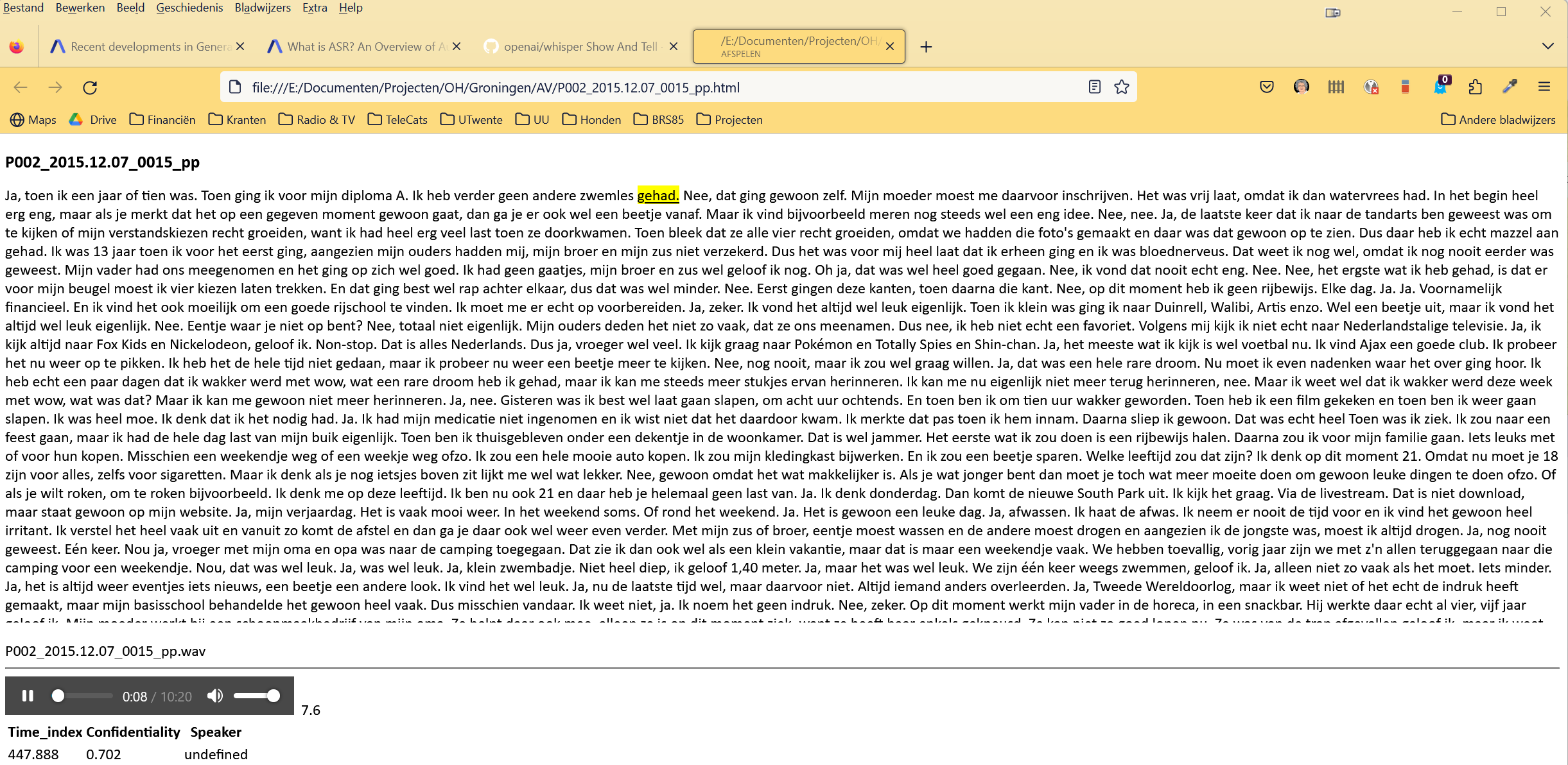 Studying & Correcting
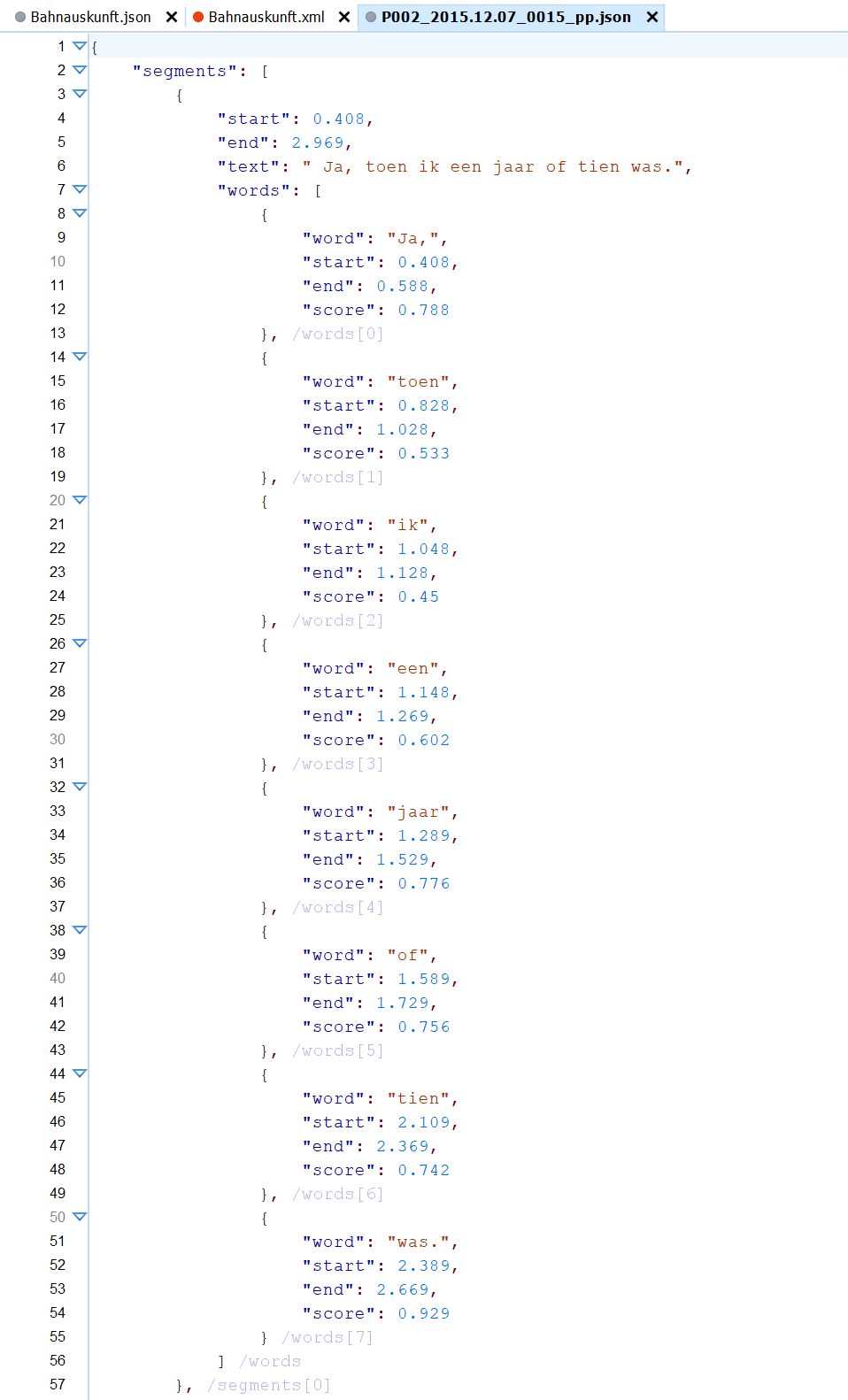 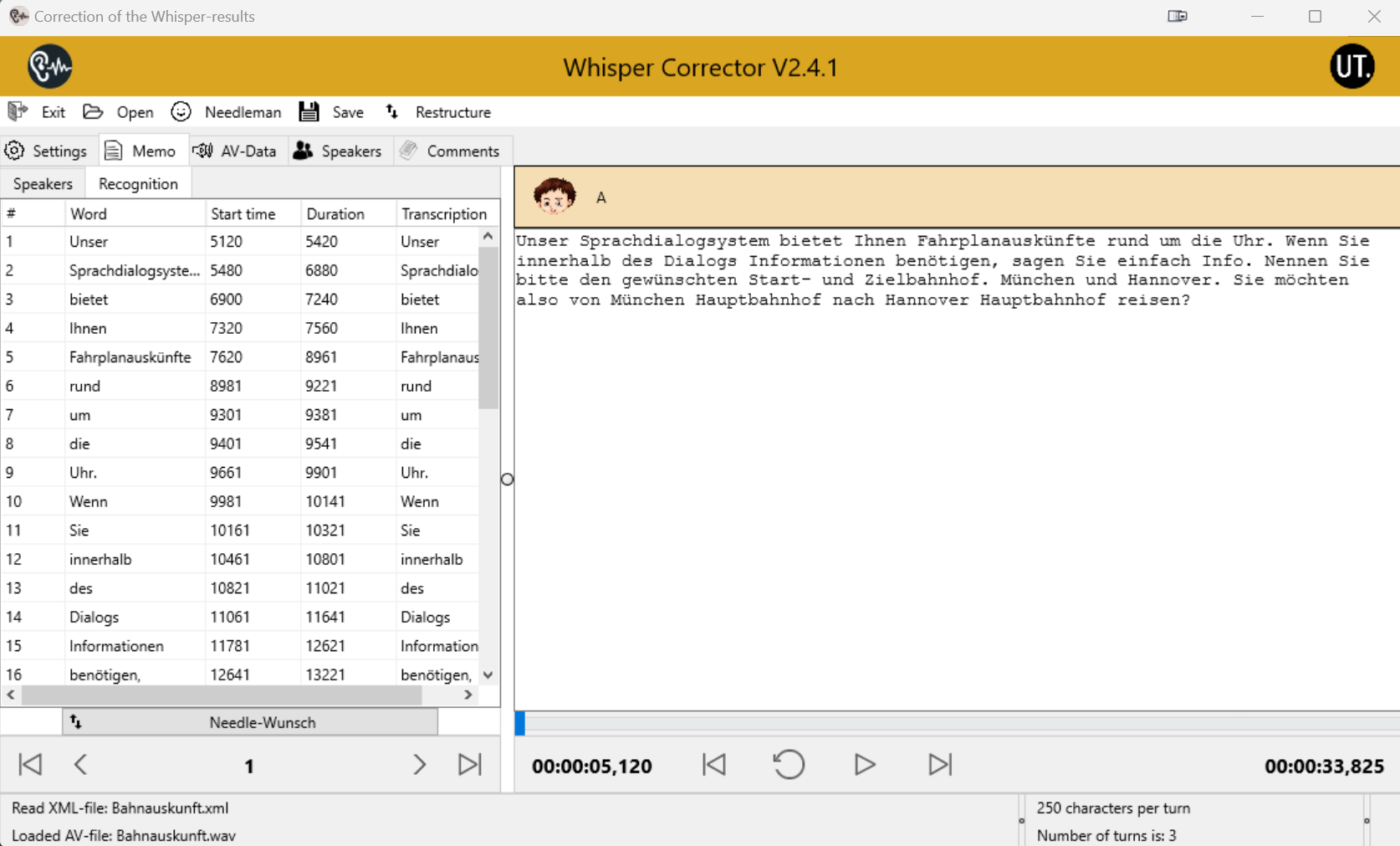 Future?
Future ASR?
The result is generated using LLMs, making sometimes the transcription “too nice”.
The Start- and End-times are not very accurate (better with WhisperX)
It can be done (much) faster!
Future ASR!
Dialects and Accented speech and speech of children or very old people, is often less well recognised.
Golshid Shekoufandeh (PhD, UvA) tries to solve this problem.
Future ASR-related work!
Non-verbal speech. Once we can do something, it will be used!Decide how people say items and if they are convinced or not?
Visual recognition (most interviews will be AV)Is the audio in sync with the image?Are they convinced of what they are saying?
Google's Universal Speech Model
Performs Speech Recognition on Hundreds of Languages 
USM...can perform automatic speech recognition (ASR) on widely-spoken languages like English and Mandarin, but also languages like Punjabi, Assamese, Santhali, Balinese, Shona, Malagasy, Luganda, Luo, Bambara, Soga, Maninka, Xhosa, Akan, Lingala, Chichewa, Nkore, and Nzema. 
Some of these languages are spoken by fewer than twenty million people, making it very hard to find the necessary training data. 
Google demonstrates that utilizing a large unlabeled multilingual dataset to pre-train the encoder of our model and fine-tuning on a smaller set of labeled data enables us to recognize these under-represented languages. 
Moreover, the model training process is effective for adapting to new languages and data.
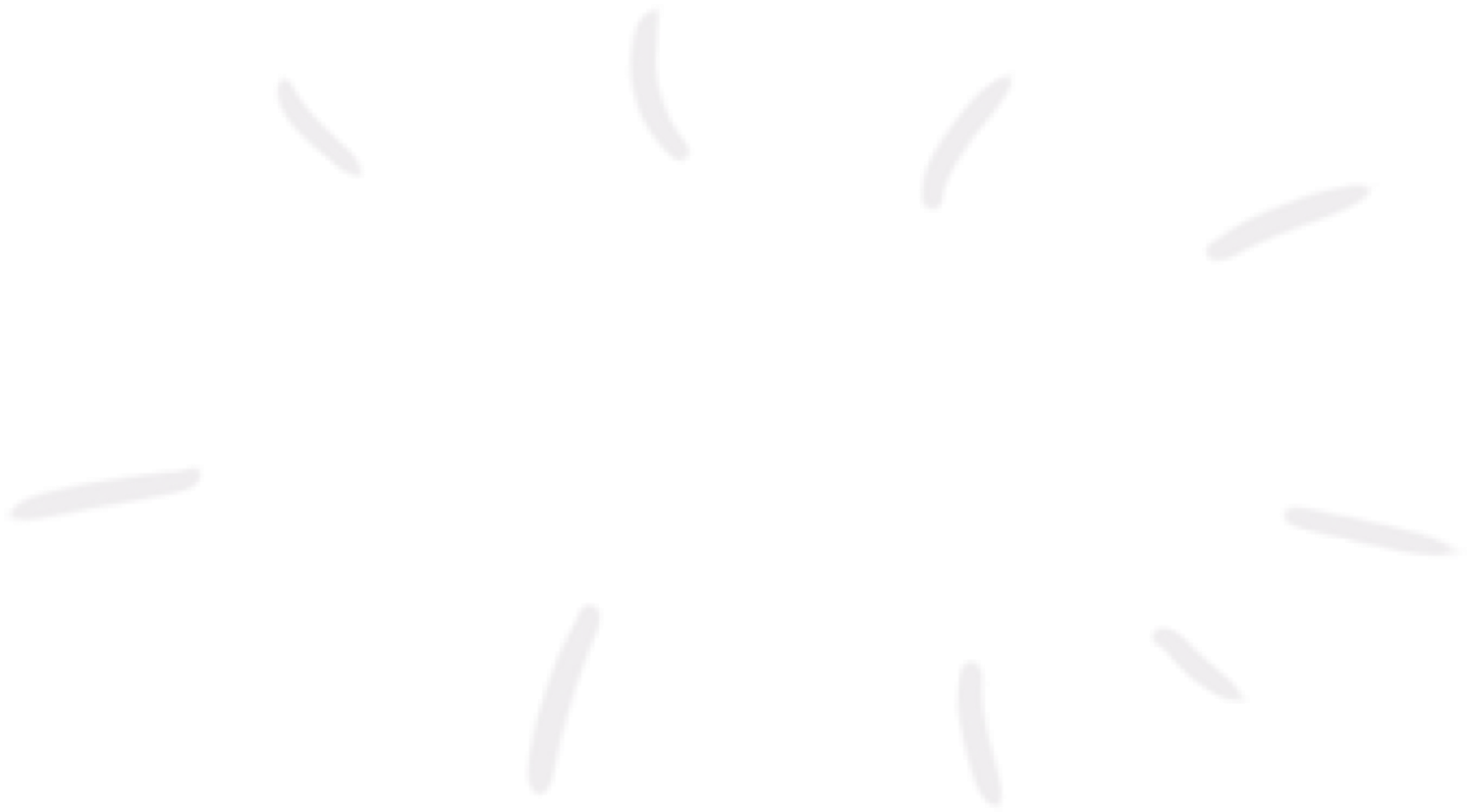 What questions do you have for me?